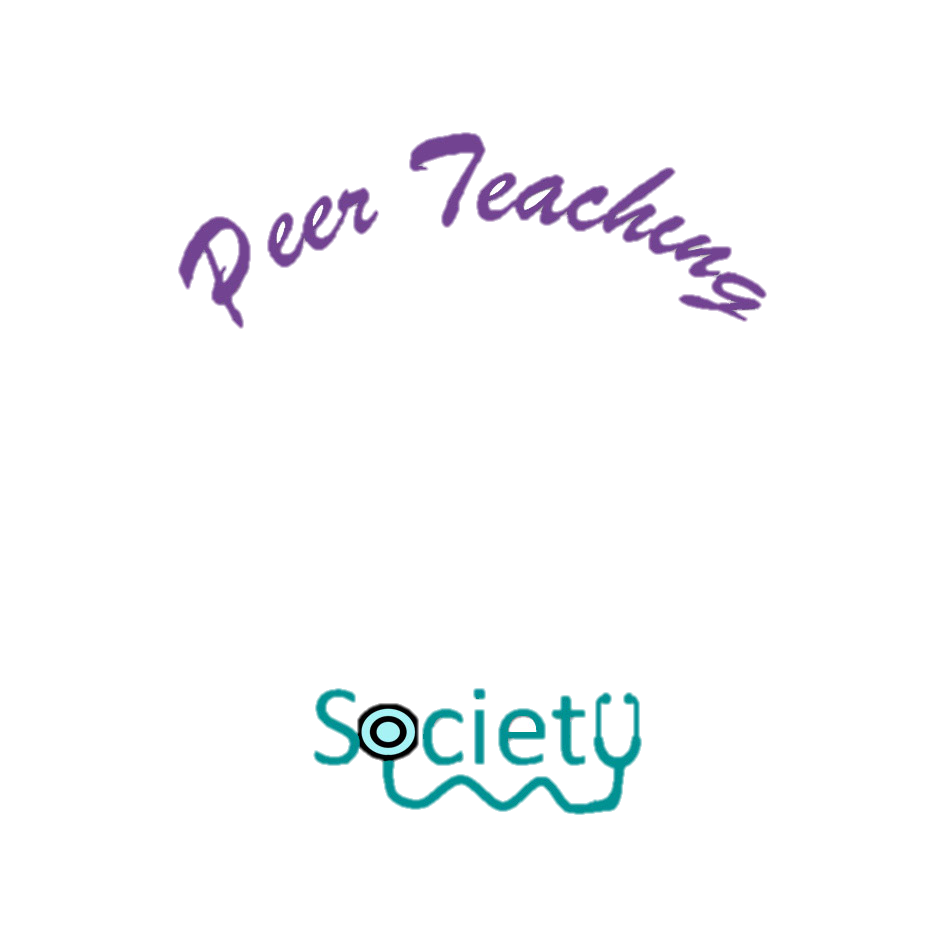 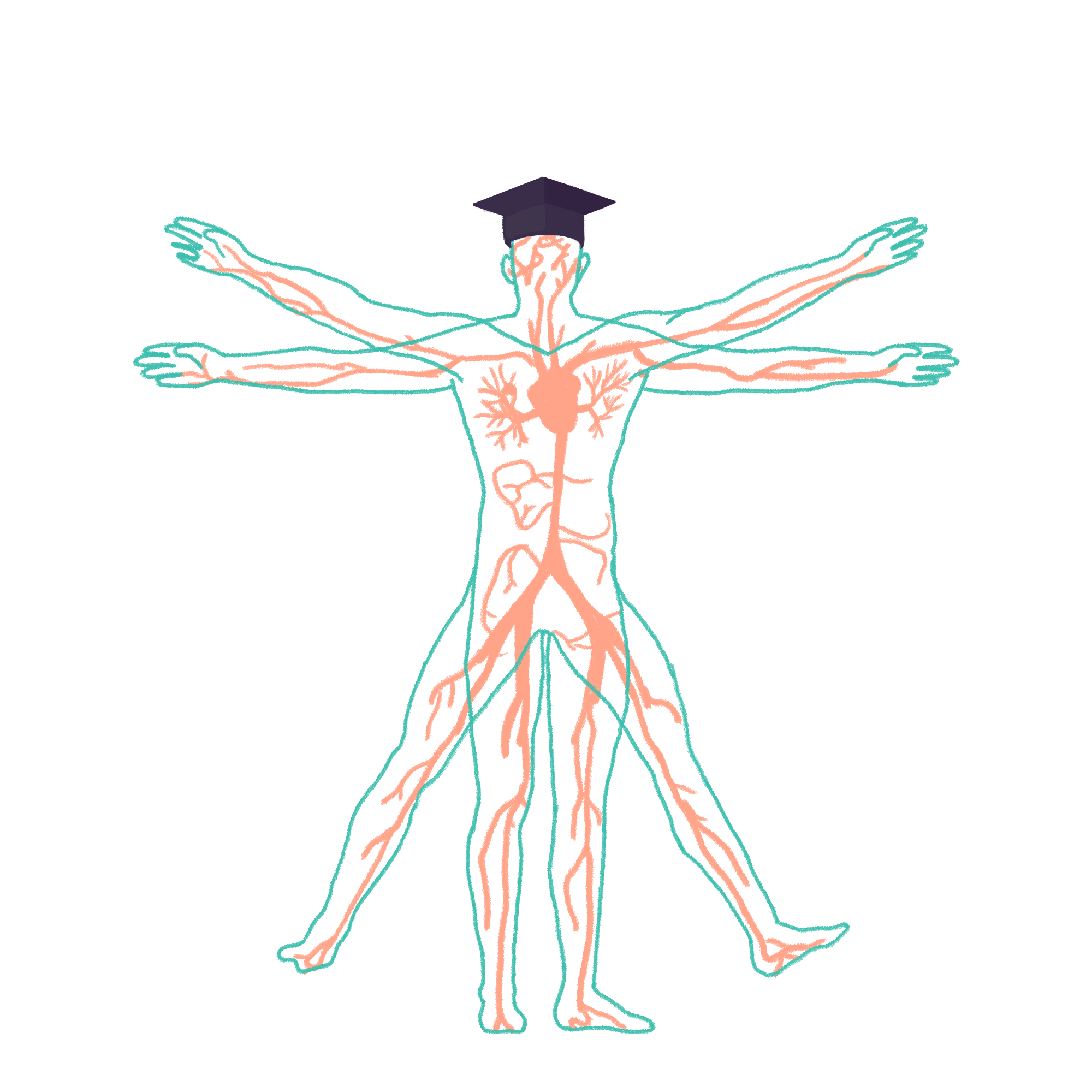 2022/2023
Cranial Nerves and Cerebellar
Phase 2b Revision Session

Alice Bilton and Charlotte Cartwright
28/07/2022
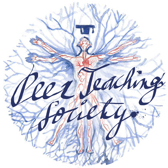 The Peer Teaching Society is not liable for false or misleading information…
Aims and Objectives
Become familiar with the structure of standard OSCE Cranial Nerves + Cerebellar examinations

Get an understanding of examination technique

Recognise clinical signs

OSCE hints and tips
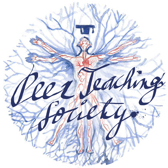 The Peer Teaching Society is not liable for false or misleading information…
CN I - Olfactory
“Any change in sense of smell?”

If yes, use smelling bottles or well known smells e.g. coffee, lemon.
Test each nostril separately, whilst blocking the other nostril.
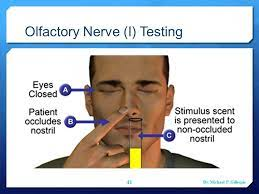 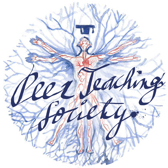 The Peer Teaching Society is not liable for false or misleading information…
CN II - Optic Nerve
AFRO

Acuity
Fields - Visual fields + Inattention
Reflexes - Pupillary and accommodation reflexes
Ophthalmoscope (Not covered in OSCE station)
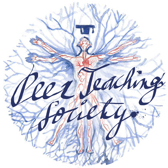 The Peer Teaching Society is not liable for false or misleading information…
CN II - Optic Nerve
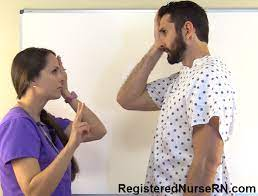 Acuity

“How many fingers” or Snellen chart (not available in OSCE)
Cover each eye to test separately
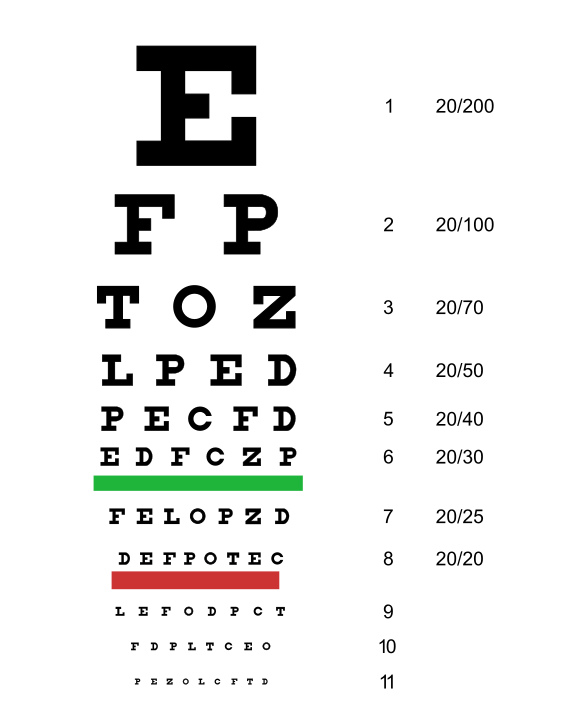 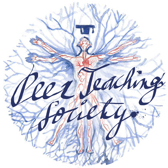 The Peer Teaching Society is not liable for false or misleading information…
CN II - Optic Nerve
Fields - Visual fields
Sit facing patient, with knees almost touching
Ask patient to cover one eye, and cover your corresponding eye (e.g. patients right + your left)
Get them to look at you (not your hands)
Hold finger at an equal distance between you and move it from outside inwards, ask the patient when they can see your finger
Repeat for the other eye
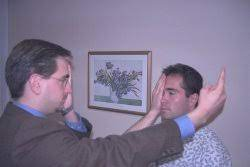 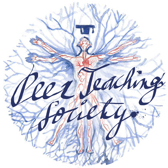 The Peer Teaching Society is not liable for false or misleading information…
CN II - Optic Nerve
Fields - Inattention
Sit facing patient, with knees almost touching
Get them to look at you (not your hands)
Hold hands out to the side, and wiggle fingers
Ask the patient to tell you which side is moving
End by wiggling both hands
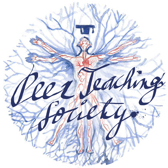 The Peer Teaching Society is not liable for false or misleading information…
CN II - Optic Nerve
Reflexes - Pupillary
Direct - Shine light in eye, observe constriction in same eye
Consensual - Shine light in eye, observe constriction in other eye
Swinging light test - State would do at the end
Accommodation - Ask patient to look at wall behind you, then switch attention to your finger (~20 cm from face)
You should see constriction of both pupils and bilateral convergence
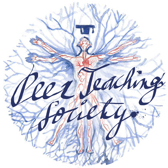 The Peer Teaching Society is not liable for false or misleading information…
CN III + IV + VI - Oculomotor, trochlear, abducens
Keep patient in same position as CN II exam

Ask the patient to keep head still and follow your finger with their eyes

Draw a H and an I in the air
(these will cover all movements of the eye)
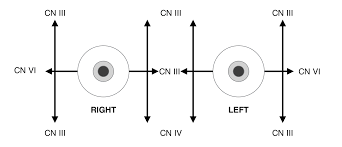 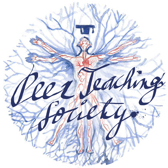 The Peer Teaching Society is not liable for false or misleading information…
CN V - Trigeminal
Sensation - Close patients eyes, and ask if they can feel light touch (using cotton wool) on either side of the forehead, cheeks and chin
Power (3) - Clench teeth and feel for: Masseter (in front of ears) and Temporalis muscles (at temples). Then can the patient open their jaw against resistance
Reflexes - Jaw and corneal (Not covered in OSCE)
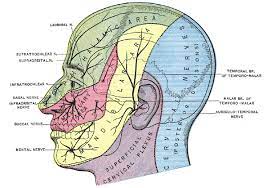 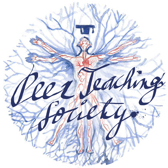 The Peer Teaching Society is not liable for false or misleading information…
CN VII - Facial
Motor (5)
Scrunch eyes up and ‘don’t let me open them’
Lift eyebrows
Puff cheeks out
Smile
Purse lips to whistle
Taste - Ask if any change in taste
Reflexes - Glabellar reflex (Not covered in OSCE)
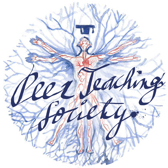 The Peer Teaching Society is not liable for false or misleading information…
CN VIII - Vestibulocochlear
Cover opposite ear and whisper number, ask them to repeat it 
Rinne’s - Put 512Hz fork on bone behind ear then hold next to ear. Ask which is loudest
Weber’s - Put fork in middle of forehead, ask if they can hear and if louder on one side
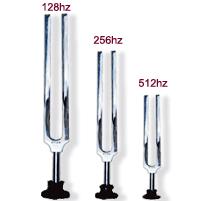 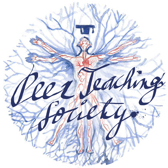 The Peer Teaching Society is not liable for false or misleading information…
CN IX and X - Glossopharyngeal and vagus
Open mouth and say “ah”
Check for uvula deviation 
Ask about difficulty swallowing 
Ask them to cough
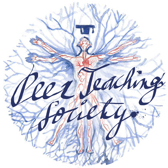 The Peer Teaching Society is not liable for false or misleading information…
CN XI - Accessory
Shrug shoulders against resistance 
Ask patient to turn head against resistance
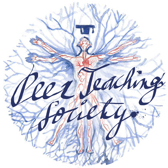 The Peer Teaching Society is not liable for false or misleading information…
CN XII
Open mouth and look at tongue
Ask patient to stick tongue out
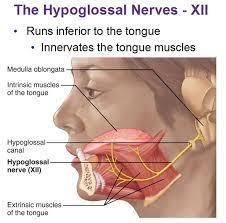 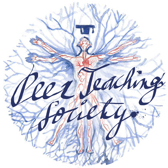 The Peer Teaching Society is not liable for false or misleading information…
Cerebellar Exam
DANISH
Dysdiodochokinesia
Ataxia
Nystagmus
Intention tremor
Speech, stance
Hypertonia
VANISHED
Vertigo
Ataxia
Nystagmus
Intention tremor
Speech
Hypertonia
Exaggerated past pointing
Dysdiodochokinesia
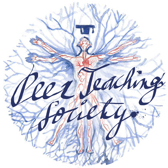 The Peer Teaching Society is not liable for false or misleading information…
Cerebellar Exam
Vertigo - Ask re symptoms
Ataxia - Gait, Stance, Rombergs
Nystagmus - Draw H + I as before
Intention tremor - Hold hands flat/touch your finger
Speech - Baby hippopotamus, British constitution 
Hypertonia
Exaggerated past pointing - finger to nose test
Dysdiodochokinesia
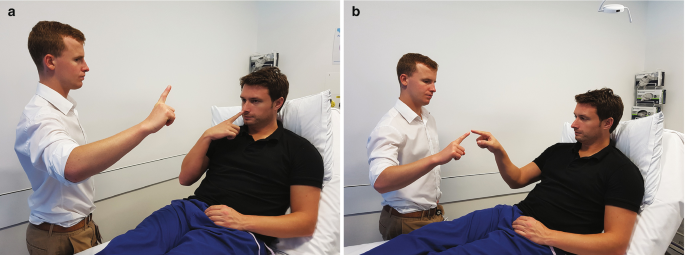 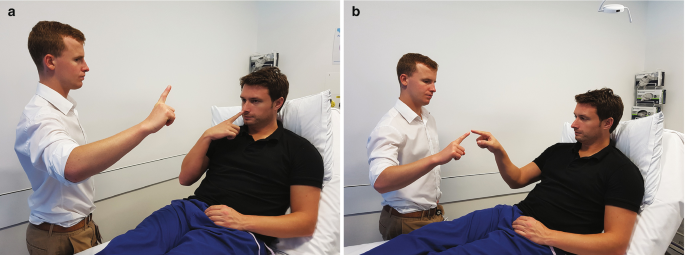 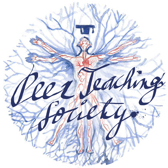 The Peer Teaching Society is not liable for false or misleading information…
Conclusion
Don’t rush

Won’t be asked to cover all cranial nerves in OSCE

Practice & get a friend to time you
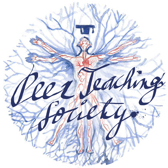 The Peer Teaching Society is not liable for false or misleading information…
Quiz
Your patient’s tongue deviates to the left, what does this indicate?

Hypoglossal nerve lesion on right side
Glossopharyngeal nerve lesion on left side
Glossopharyngeal nerve lesion on right side
Hypoglossal nerve lesion on left side
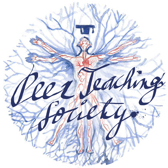 The Peer Teaching Society is not liable for false or misleading information…
Quiz
When completing Weber’s test, which of the following indicates conductive hearing loss in the left ear?

Hearing equally in both ears
Hearing louder in the left ear
Hearing louder in the right ear
Hearing nothing
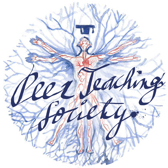 The Peer Teaching Society is not liable for false or misleading information…
Feedback
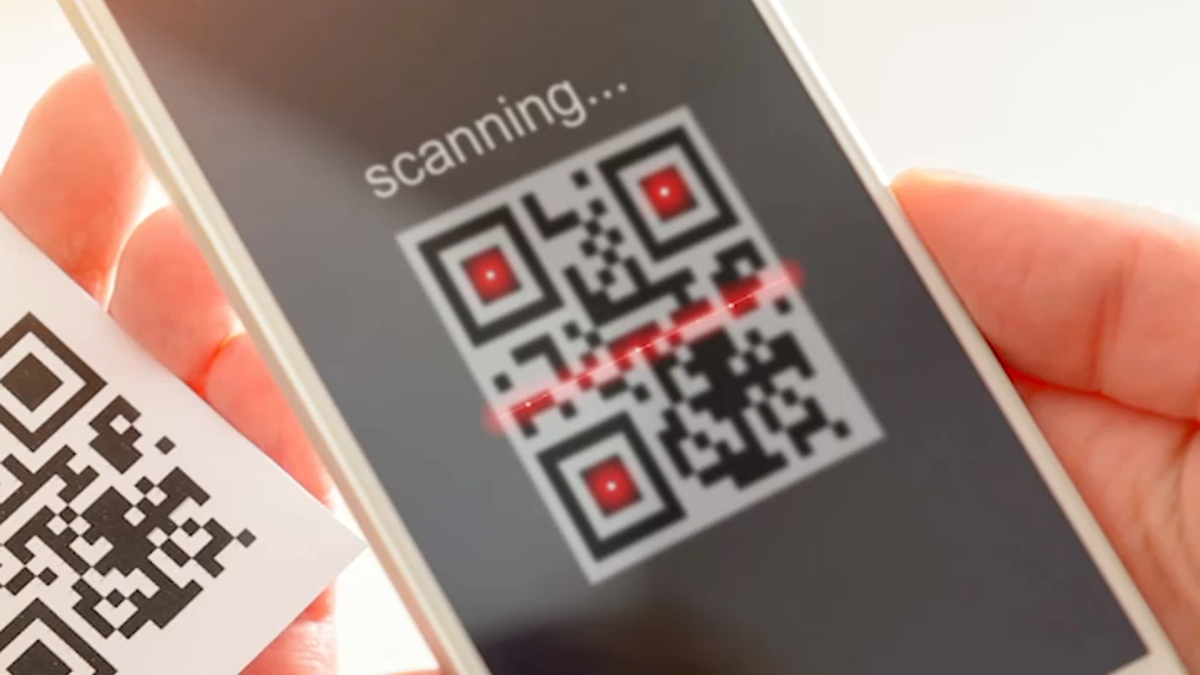 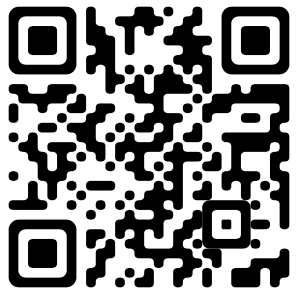 https://forms.gle/KUNYQB6AxwogeiKq8
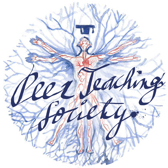 The Peer Teaching Society is not liable for false or misleading information…
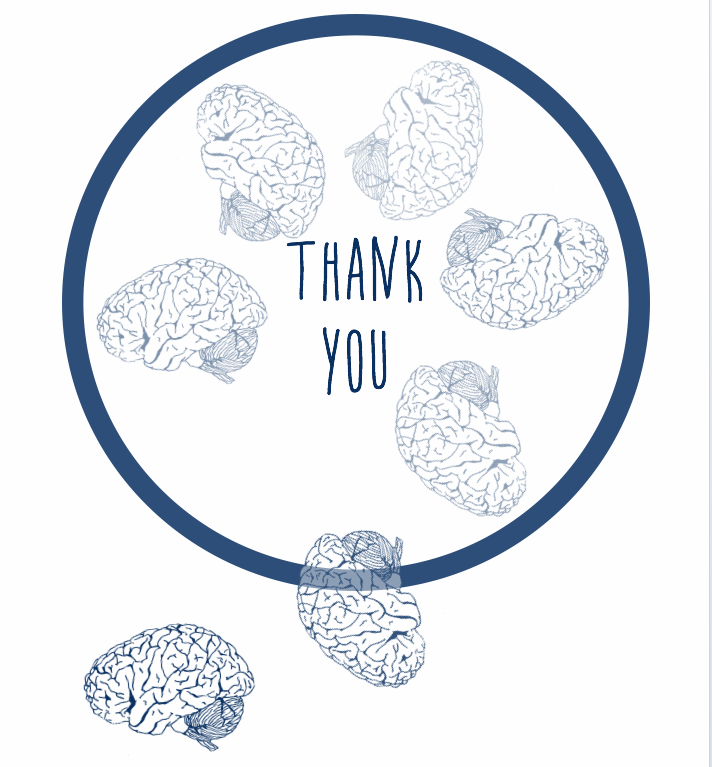